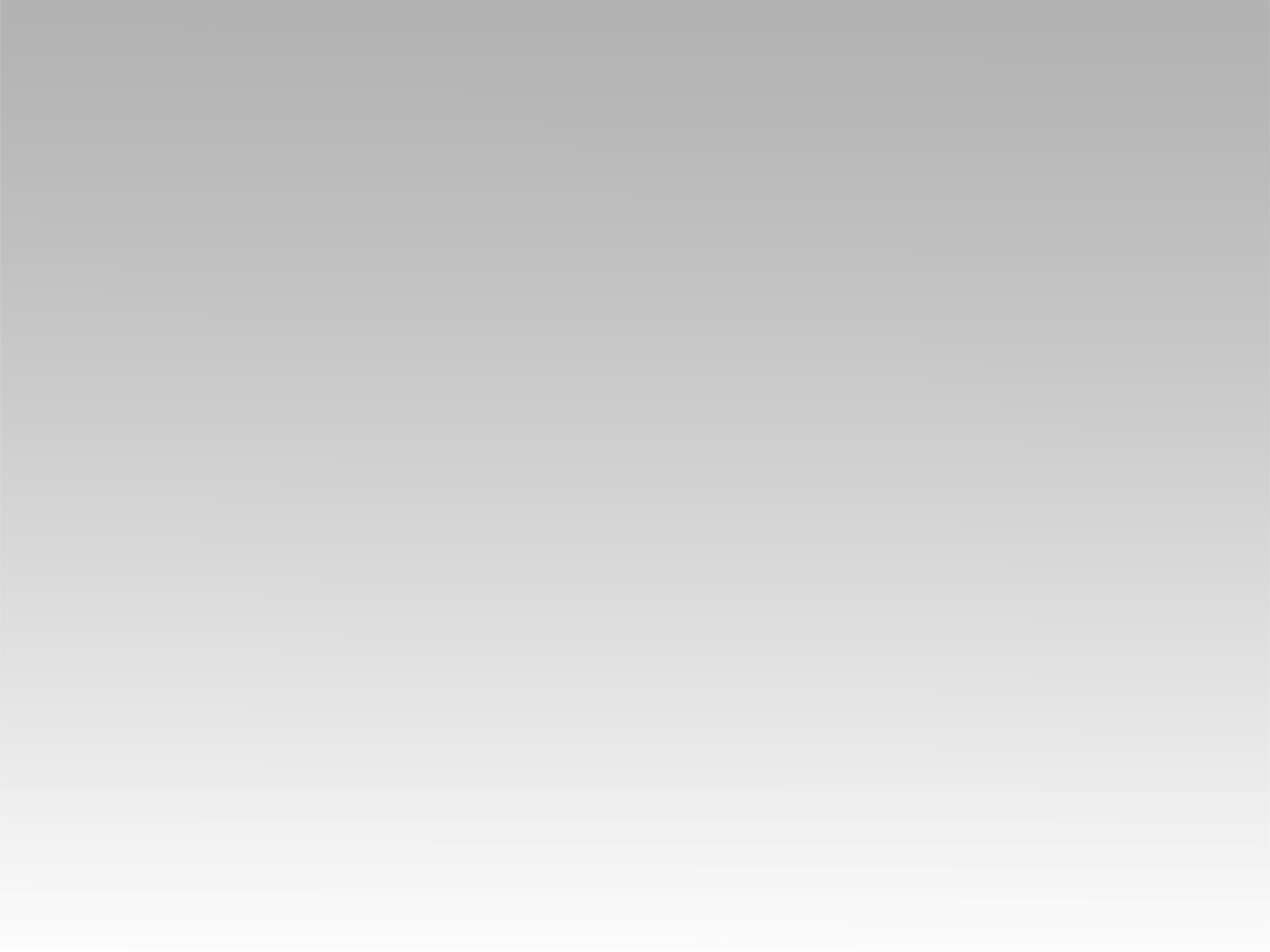 تـرنيــمة
نعظم اسم يسوع
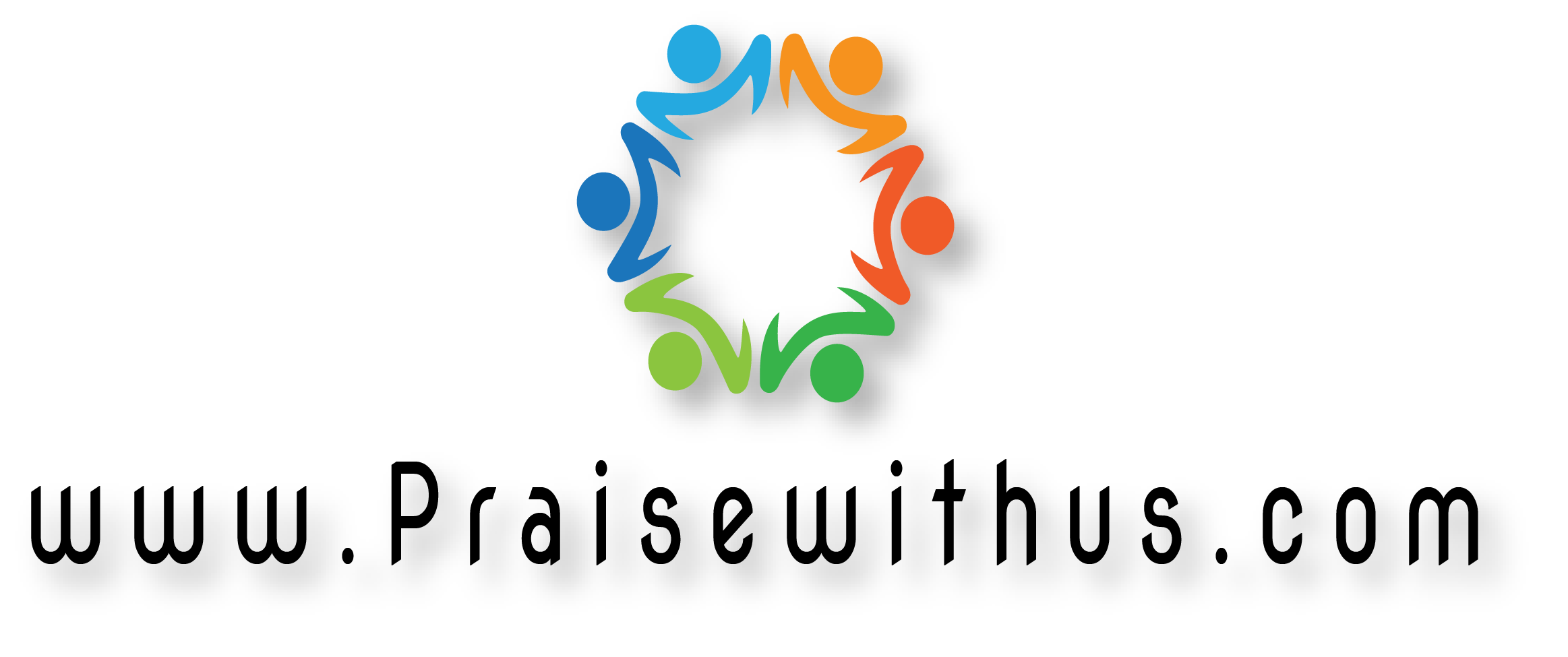 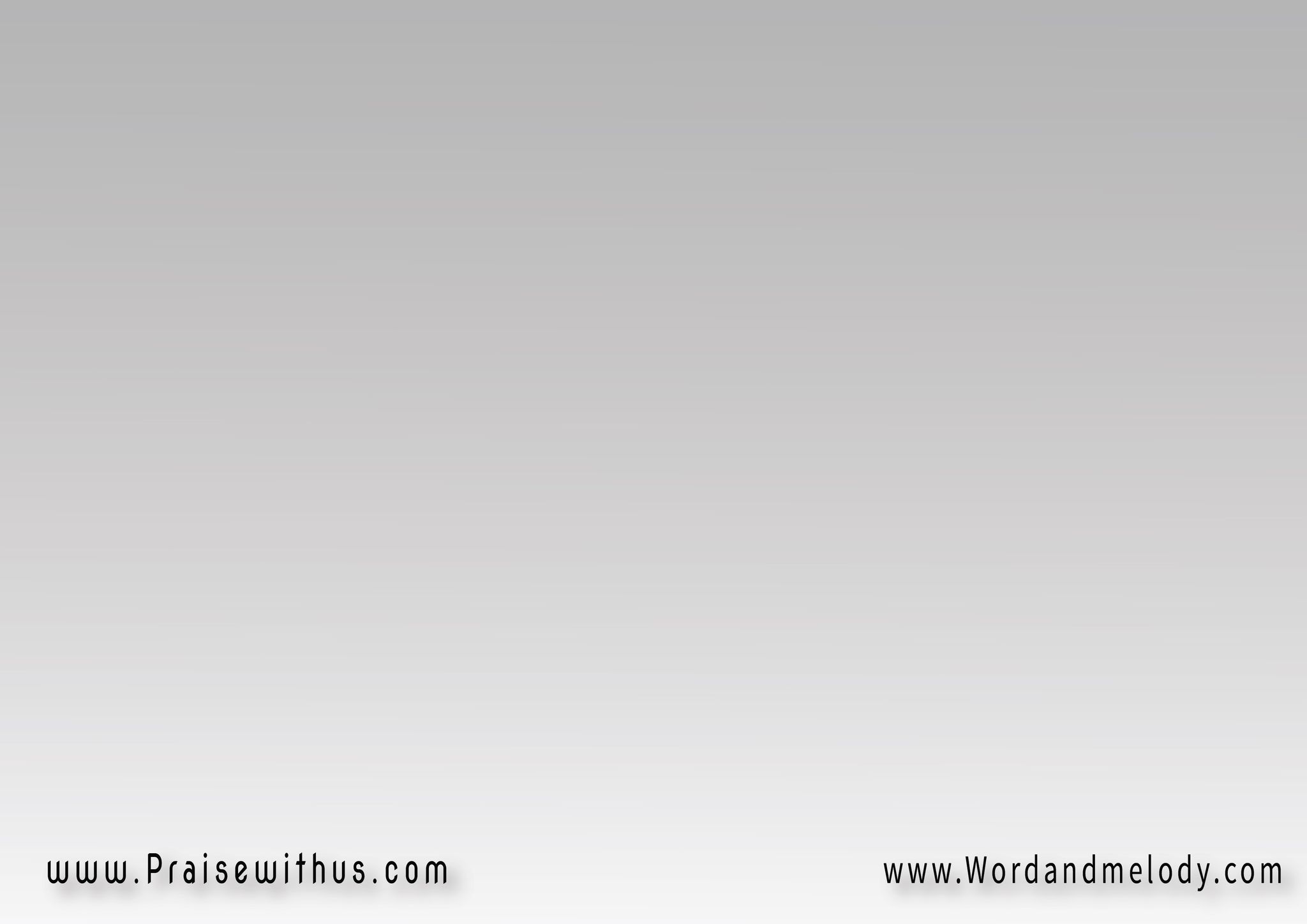 القرار : 
عظم اسم يسوع ليس بغيره الخلاص اسم يفوق كل اسم
له التسبيح له السلطان 
وكل المجد والإكرام
1- 
 تجثو لاسم يسوع كل ركبة في السماء في الأرض ومن تحت الأرض
يشهد كل لسان أن يسوع المسيح 
هو الرب لمجد الله الاب
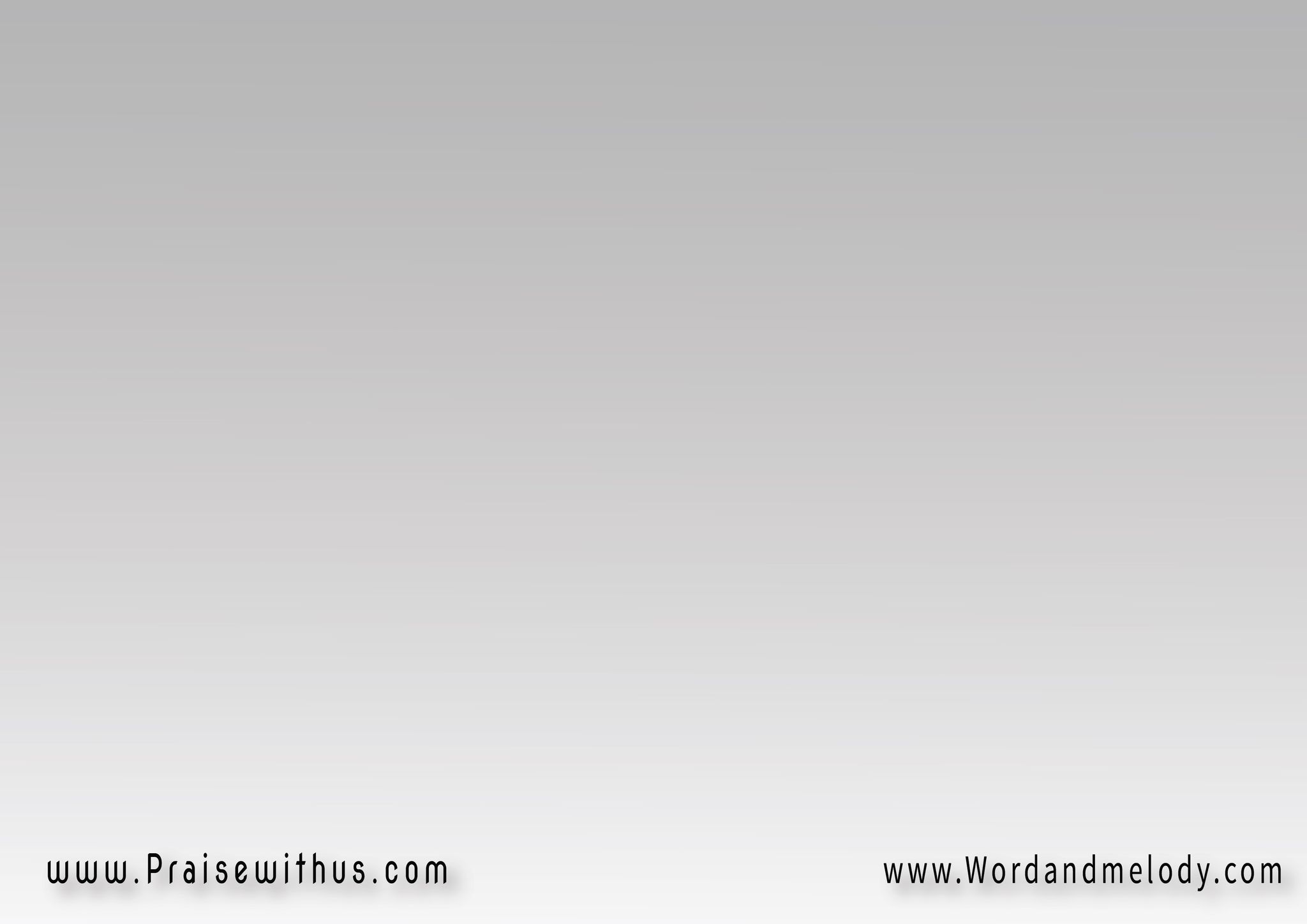 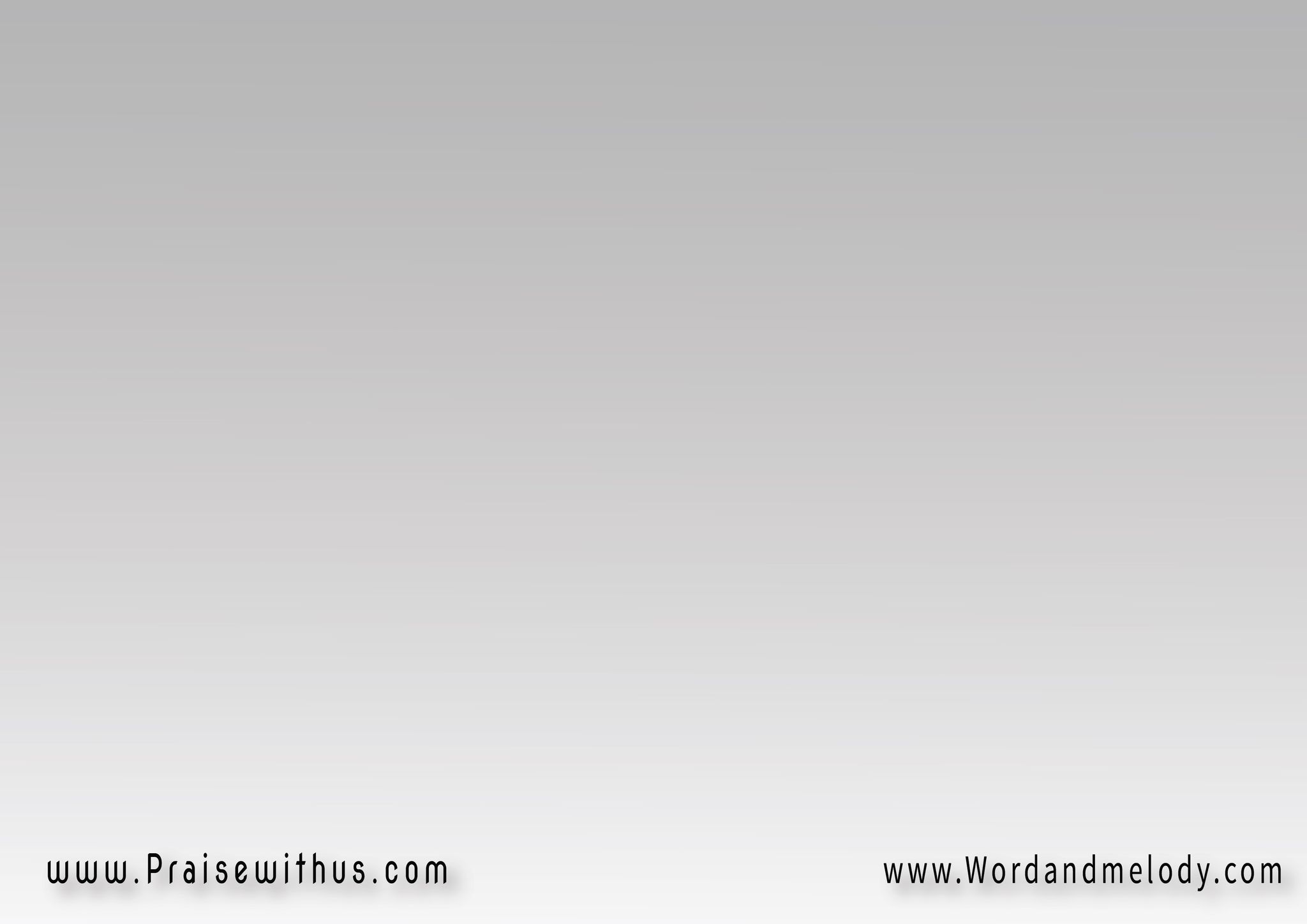 القرار : 
عظم اسم يسوع ليس بغيره الخلاص اسم يفوق كل اسم
له التسبيح له السلطان 
وكل المجد والإكرام
2- 
  مبارك للأبد اسم مجدك 
وكائن فوق كل الدهور
تتبارك فيك كل أمم الأرض
 تتوجك وتجثو لاسمك
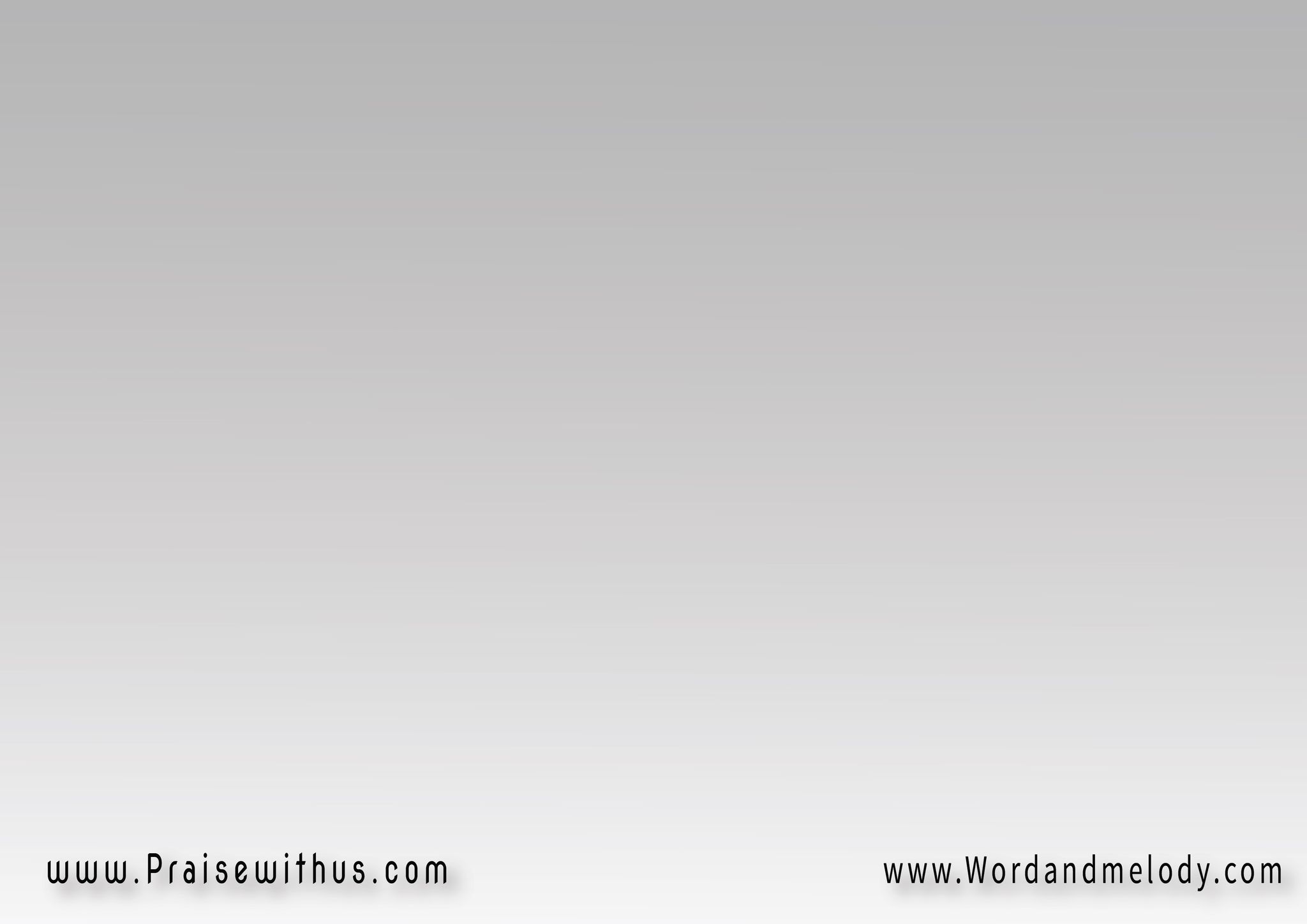 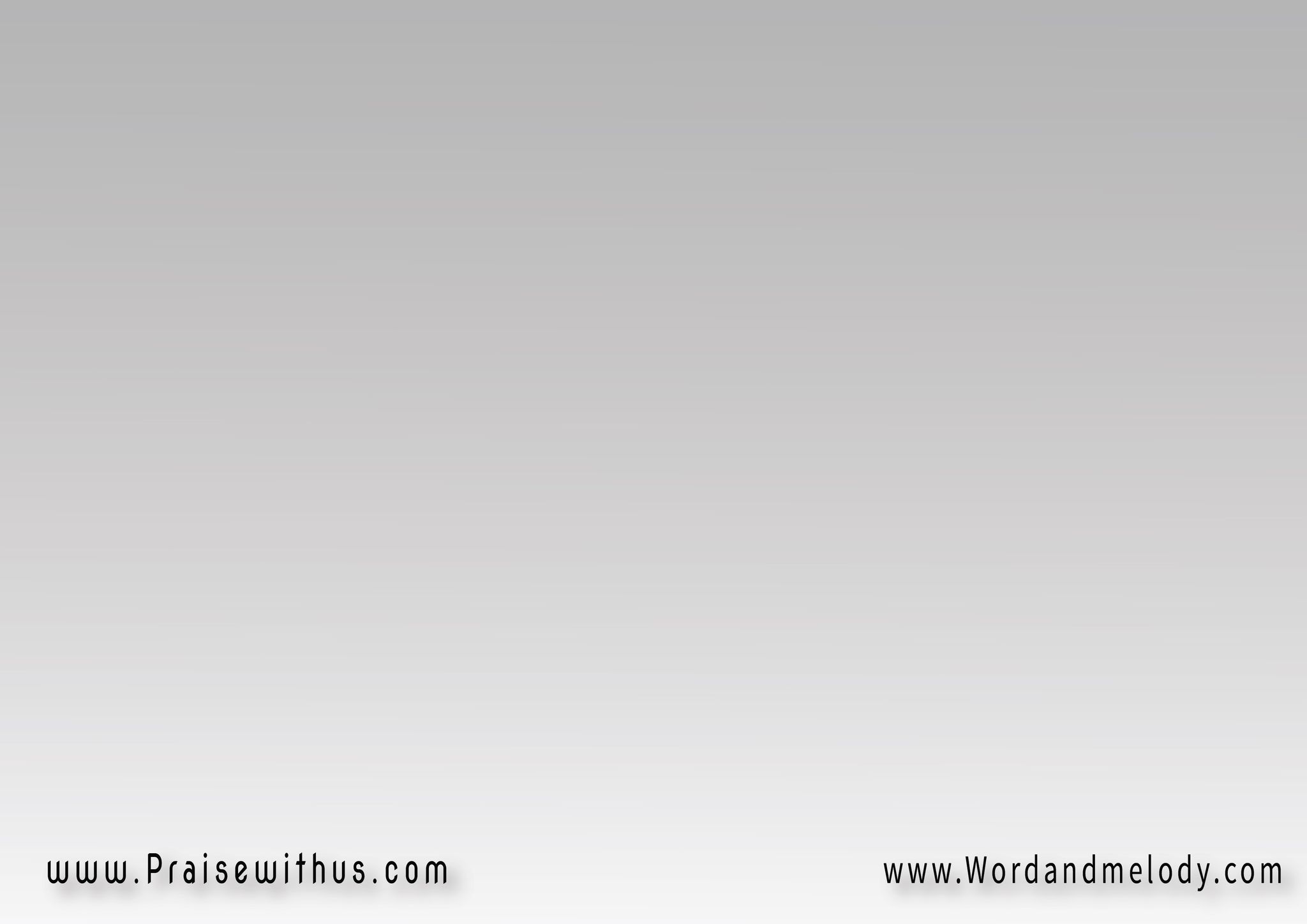 القرار : 
عظم اسم يسوع ليس بغيره الخلاص اسم يفوق كل اسم
له التسبيح له السلطان 
وكل المجد والإكرام
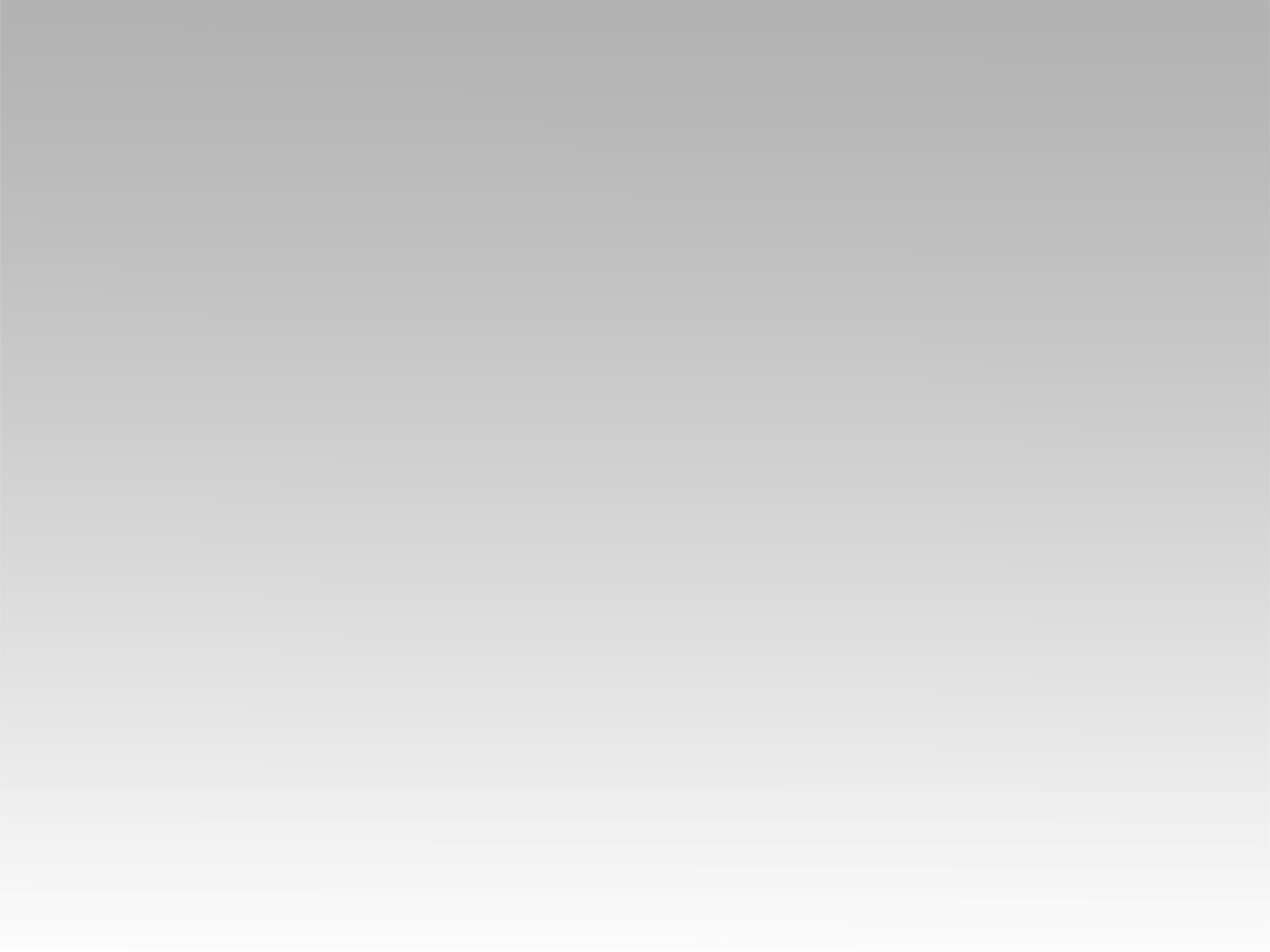 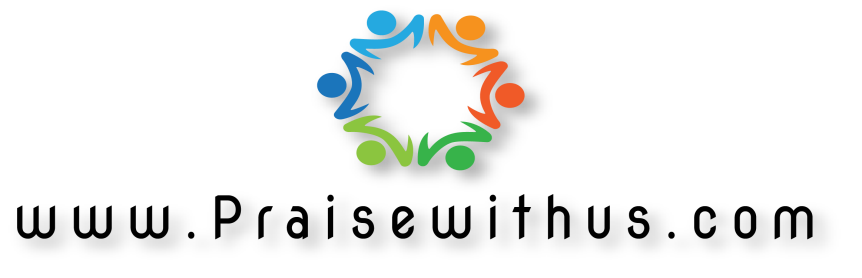